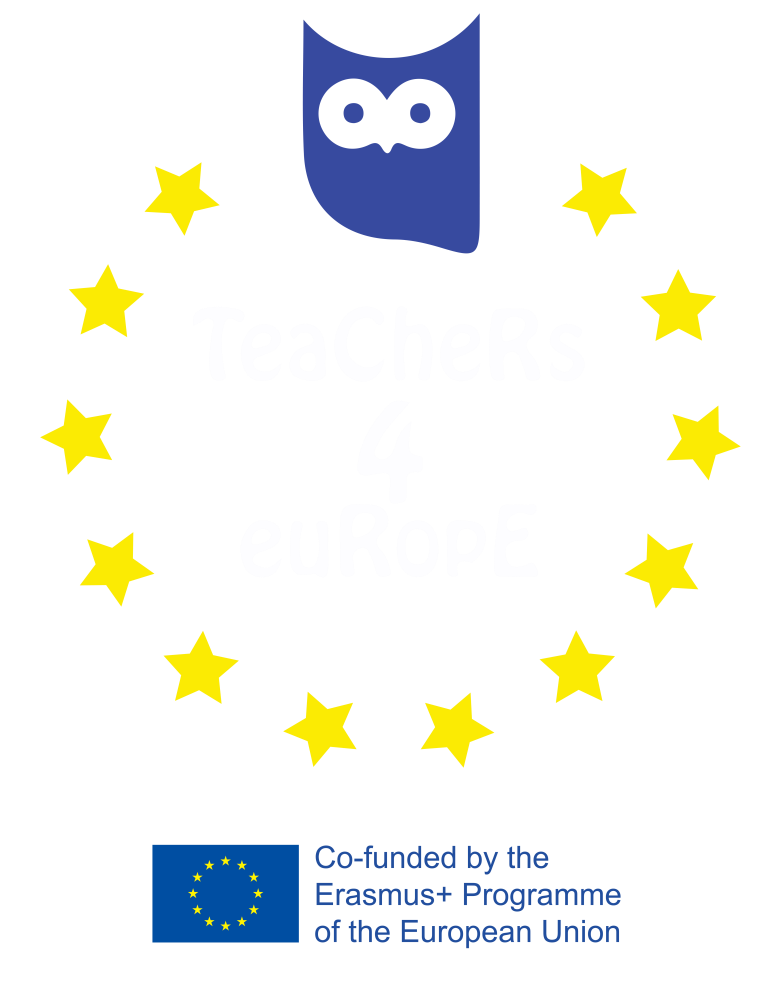 Setting an Agora for Democratic Culture
6/2/2020
1st meeting A4E-T4E
Efstratia Liakopoulou
A4E Secondary Education of Arcadia
Η ομάδα μας, προσδοκίες;
ητέ
ηφ
ηνέλ
ανίρα
ηνέ
αίρα
ην
υρωπαϊκή
νωση
αθαίνω
προγραμματίζω
ετασχηματίζω
Τ
Ε
Ε
Μ
Π
Μ
Βασικά χαρακτηριστικά-1
Δράση Erasmus+ KA3
για την προώθηση ευρωπαϊκών αρχών & αξιών της δημοκρατικής κουλτούρας
Ε_αξίες, Ε_δημοκρατία, Α_δικαιώματα
T4E: social-cultural agents that spread EU values
Βασικά χαρακτηριστικά-2
Έμφαση σε δικτύωση, διάλογο, συνέργεια
Χρήση Αγγλικής γλώσσας
A4E & T4E από Ελλάδα, 
     Ρουμανία, Γερμανία, Μάλτα και Κύπρο
Επιμόρφωση A4E & T4E
Μέσω πλατφόρμας
Πιστοποίηση
Σεμινάρια
Ημερίδες
Κεντρική δράση στην Ελευσίνα στο τέλος του προγράμματος
Δράσεις και Action Plans
Δράση A4E
Δράση T4E
Μεμονωμένη δράση
Joined δράση με εταίρο από εξωτερικό
T4E action plan
Αναζήτηση εταίρου (πλατφόρμες etwinning, teachers academy)
Επιλογή θέματος
Να μην συνδέεται με άλλη δράση μας
Περιγραφή δράσης
Χρονοδιάγραμμα
Καλές πρακτικές
προέρχονται από προηγούμενο πρόγραμμα
μικρής/μεγάλης διάρκειας, εντός/εκτός μαθήματος
Δ΄ Δημοτικού, 18 παιδιά, 1 μήνας
* ΣΤ΄Δημοτικού, * 15 παιδιά, 90 λεπτά
ΓΕΛ, 16 παιδιά, 60 λεπτά
Γυμνάσιο, * 12 παιδιά, 3-4 διδακτικές ώρες
Ε΄-ΣΤ΄ Δημοτικού, 72 παιδιά, 8 μήνες
Κατευθύνσεις για T4E action plan
Δεν αλλάζουμε template
Αγγλική γλώσσα
Θέμα εντός θέματος
Μαθητοκεντρική μέθοδος
Προώθηση εθελοντισμού
Διαφοροποίηση
Επισυνάπτουμε όλο το υλικό που χρησιμοποιήθηκε
Αξιολογούμε κάθε δράση, αναθεωρούμε σχέδιο
Κατευθύνσεις για T4E action plan
Χρήση πλατφόρμας etwinning
Αναζήτηση εταίρων (επόμενο έτος κ από άλλες χώρες)
Συνεργατικές δραστηριότητες. Τίτλος «Teachers4Europe: … »
Θεματική για EU, όχι Ευρώπη (γνώση για EU πολιτικές κλπ., κατανόηση EU values, fundamental rights, ενίσχυση democratic culture)
Κατευθύνσεις για T4E action plan
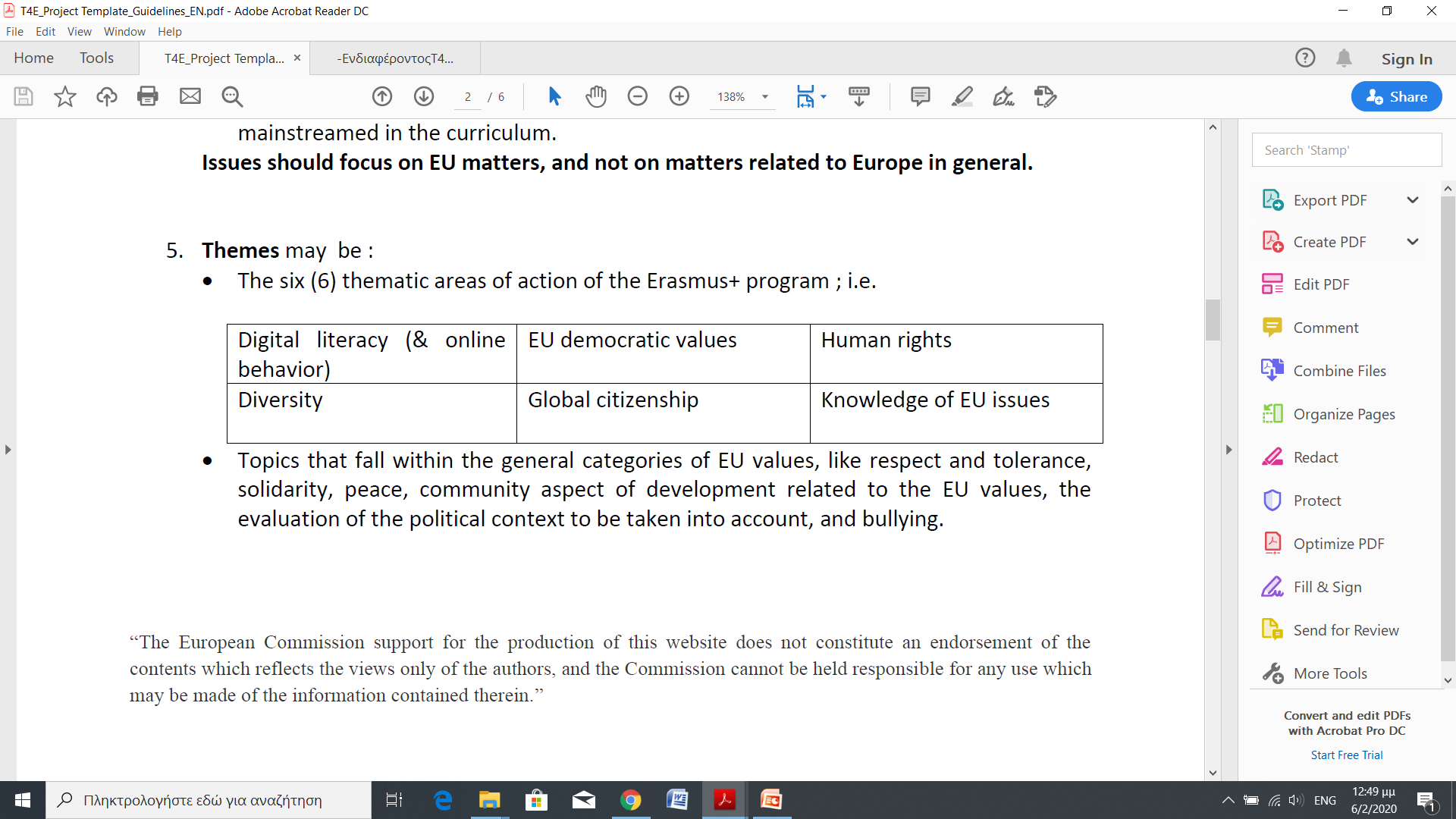 Κατευθύνσεις για T4E action plan
Target group: eg. Secondary, 13-18 years old
No of participants: no of teachers/learners in detail in jointed projects
Duration: eg. 4 teaching periods of 45 minutes
Aims: γενικοί σκοποί
Learning outcomes: για συγκεκριμένες γνώσεις, δεξιότητες κλπ.
Competences: σε επίπεδο γνώσεων, συμπεριφοράς, αξιών.
Κατευθύνσεις για T4E action plan
Αναμενόμενες δυσκολίες κ αντιμετώπισή τους
Instructions: να αξιοποιηθεί το μεθοδολογικό πλαίσιο για επεξεργασία EUvalues
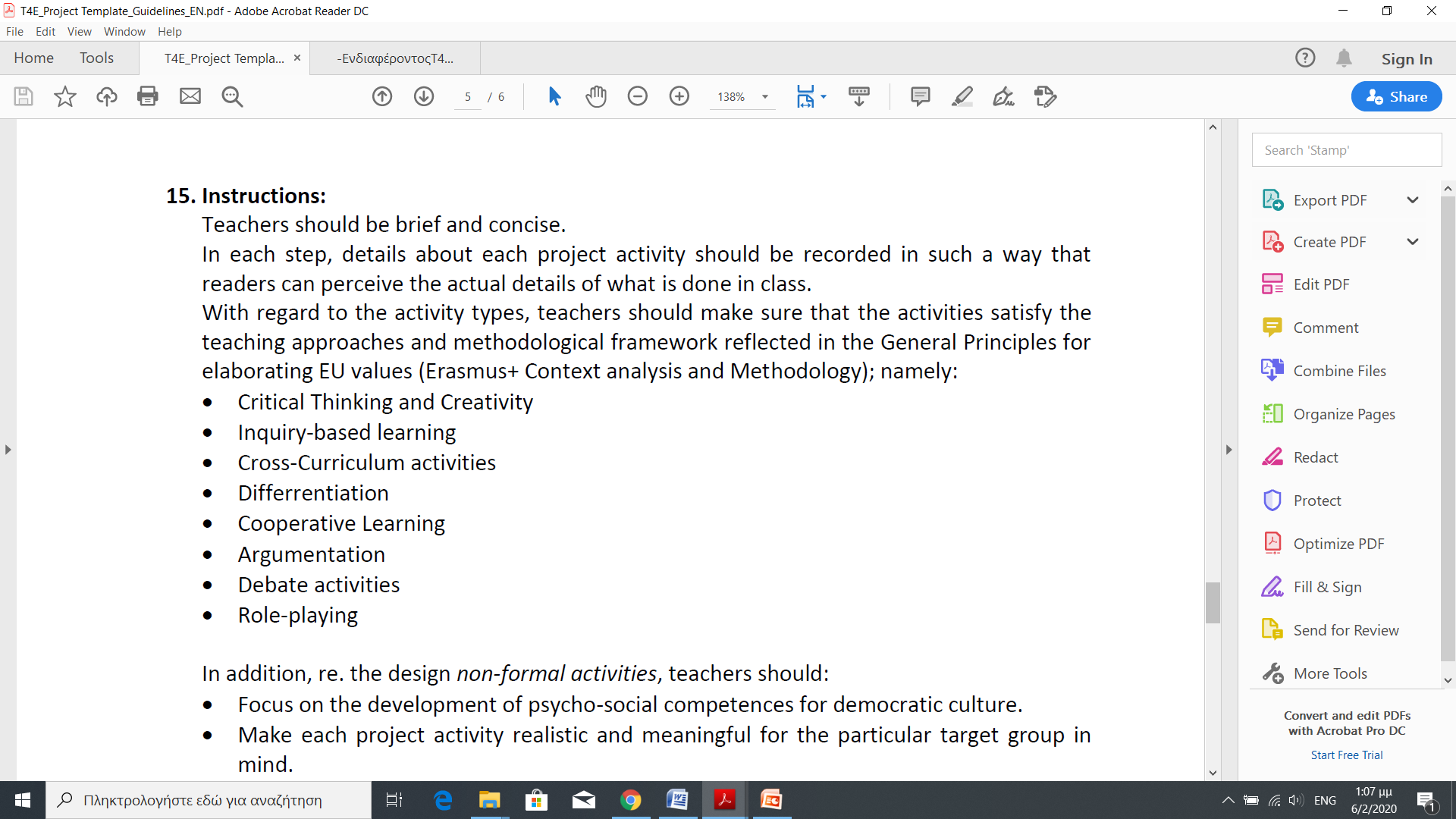 Κατευθύνσεις για T4E action plan
Psycho-social competences, meaningful for the learners project, realistic, learners experience EU policies, values in the community, learner’s reflection on EU values, cross-curricular approach, cooperation/interaction with partner schools
Debriefing: revision, feelings, suggestions, comment on what learned
Evaluation:teachers/learners in all schools each activity/whole project/materials, suggestions
Κατευθύνσεις για T4E action plan
Dissemination: σε άλλες τάξεις, γονείς, ιστοσελίδα, κοινωνική δικτύωση, ΜΜΕ
Επισύναψη υλικών
Declaration of honour: πνευματικά δικαιώματα
Σύνδεση με A4E action plan
Ημέρα συναντήσεων (κυρίως skype) 
     Παρασκευή 18:30 (όποτε χρειαστεί)
Κοινωνική δικτύωση
για άμεση επικοινωνία Ομάδα messenger T4E ΤΕΕΜΠΜ
για διάχυση facebook (υπό κατασκευή)
Επικοινωνία με αρχές
Αρχική διερευνητική φάση, χρήση template, τήρηση ημερολογίου, αξιολόγηση (και από μαθητές)
Διάχυση
Επόμενο βήμα: T4E action plan
Αναζήτηση εταίρου (πλατφόρμες etwinning, teachers academy)
Επιλογή θέματος
Περιγραφή δράσης
Χρονοδιάγραμμα 
Αποφάσεις: να είναι έτοιμο συνοπτικό draft ως Κυριακή 23/2/2020
Ερώτηση Τέτης στο ΠΑ.ΠΕΙ.: αν θα γίνουν 2 action plan για φέτος και για επόμενο έτος, πότε θα αρχίσει η υλοποίηση κλπ. (αναμένεται απάντηση)
Πηγές
https://www.teachers4europe.eu/
https://www.youtube.com/watch?time_continue=543&v=3HIee57eSH0&feature=emb_logo
Καλή μας επιτυχία!